词块Lexical Chunks
B3U2   Healthy Eating
河源市河源中学                            张志栋 
华南师范大学外国语言文化学院   李丽希  
华南师范大学外国语言文化学院   刘颖虹
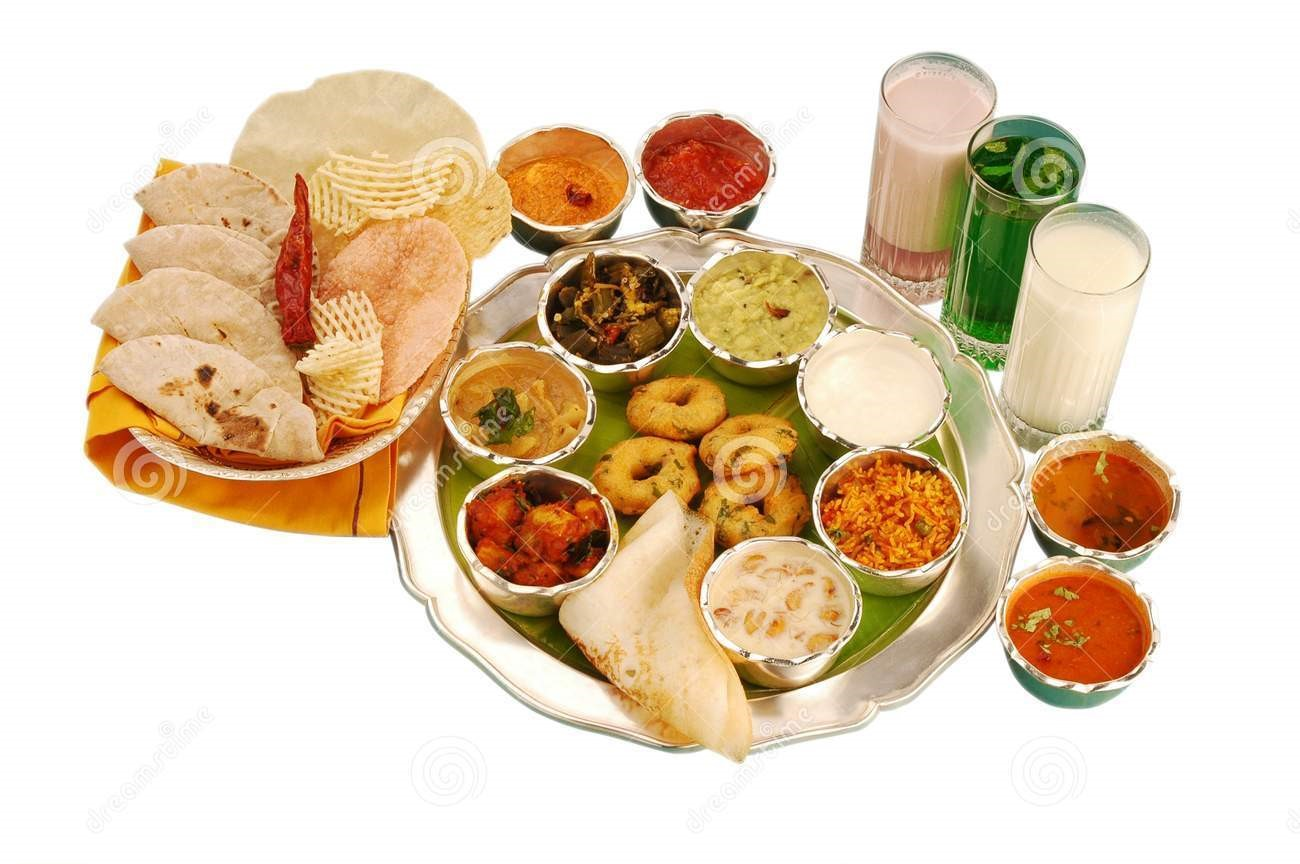 Mike earned his living by running a restaurant which was popular with the public beacuse of its heallthy diet.
Some ladies were so glad for the reason that they didn't have to go on a diet to lose weight anymore.
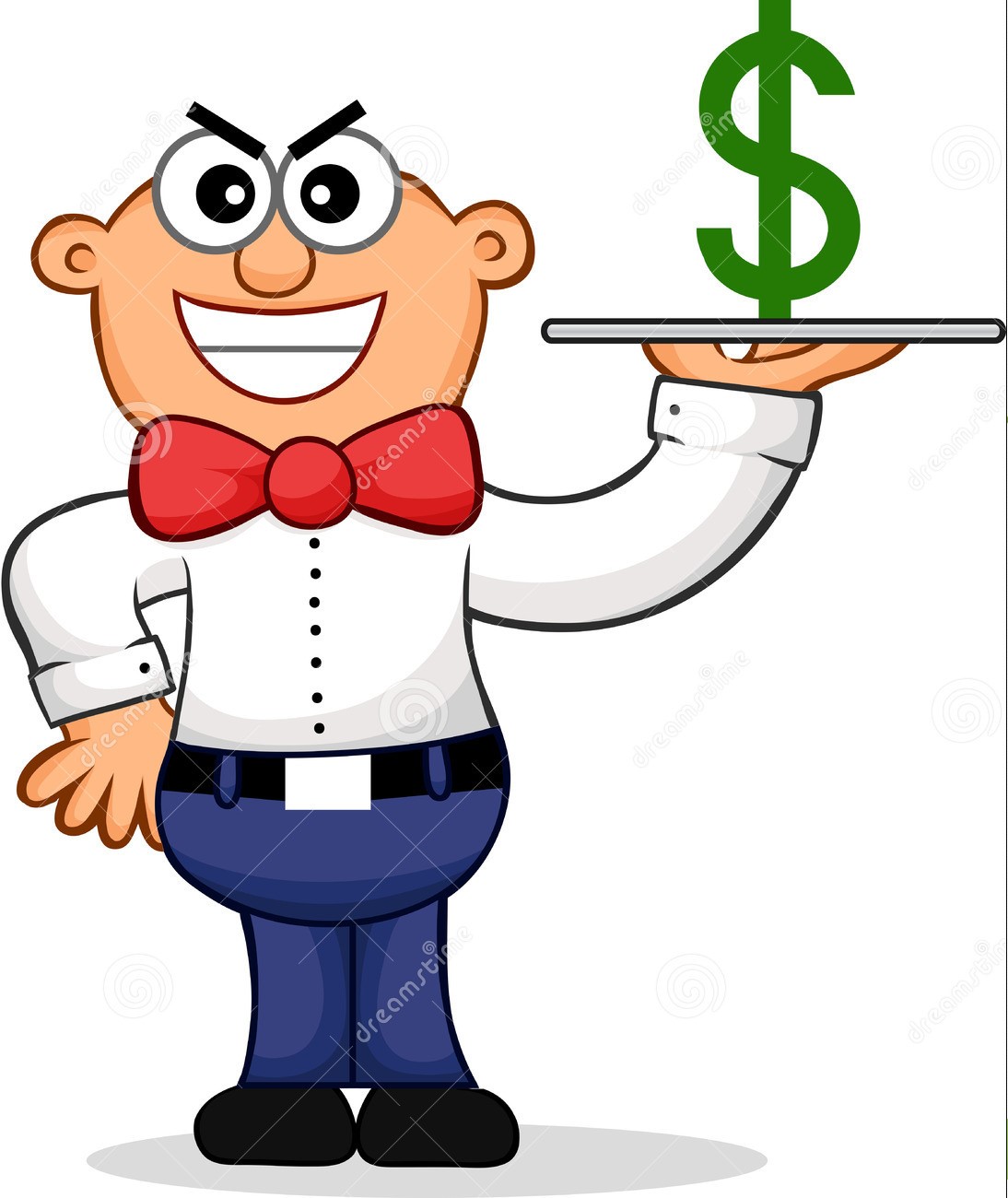 In order to benefit more from the customer, Mike began to cut down the amount of green food and combine them with some bad food.
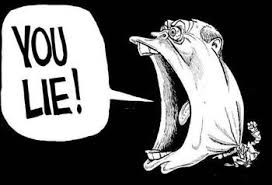 He told lies to his customers who spied on his movements. However, it was impossible for Mike to win them back.
Before long, Mike was in heavy debt because of the failing restaurant.
Nobody can get away with cheating.
Mike earned his living by running a restaurant which was popular with the public beacuse of its heallthy diet. Some ladies were so glad for the reason that they didn't have to go on a diet to lose weight anymore. In order to benefit more from the customer, Mike began to cut down the amount of green food. He told lies to his customers. However, it was impossible for Mike to win them back. Before long, Mike was in heavy debt because of the failing restaurant. Nobody can get away with cheating.
chunks
1、Mike earned his living by running a restaurant...earn a/one' s living 谋生 = make a/one' s living  Perhaps he would be able to earn his living and not have to close his restaurant.
2、...they didn't have to go on a diet to lose weight anymore. be/go on a diet 节食 I' ve been on a diet for two months and I' ve lost 6 kilograms.
diet vi. 节食  (limit the amount and type of food so as to lose weight)        n. 日常饮食；(the usual food and drink of a person)        have/eat a healthy diet 健康饮食have/eat a balanced diet 均衡饮食keep a balanced diet 保持饮食平衡
3、...they didn't have to go on a diet to lose weight anymore. lose weight 减轻体重It will make a great difference to your health if you lose weight.
反义：put on weight  增加体重
4、In order to benefit more from the customer ...benefit from 从……中受益You will benefit from a holiday in the mountain.
归纳总结：benefit sb./sth.使某人/某物受益benefit from 从……中受益for the benefit of 为了……的利益be of benefit to 对……有益；有好处be beneficial to 对……有益
［灵活运用］一句多译:新鲜空气有益于健康。
Fresh air is of great benefit to our health.Fresh air benefits our health.Our health benefits from fresh air.Fresh air is beneficial to our health.Fresh air does good to our health.
5、Mike began to cut down the amount of green food...cut down 削减；删节(reduce，shorten)They have to cut down the office staff.
If all the trees are cut down, the land will be ruined seriously.
砍倒(cause sth. to fall down by cutting it)
总结归纳cut in 插嘴cut off 切断cut out 删掉；戒掉；裁剪cut up 切碎
6、However, it was impossible for Mike to win them back.win...back 赢回，重新获得We should get to the heart of this meeting, which is how to win customers back.
7、Before long, Mike was in heavy debt ...before long 不久以后 (soon) The dictionary will be published before long.
long before 很久之前 (long long ago)
I had heard of him long before I came here.
区分before long 和 long before巧记：long前为前, long后为后
8、Mike was in heavy debt because of the failing restaurant. in debt 欠债I' m afraid that I' ll be in debt all my life.
out of debt 不欠债
He was in debt when he was poor, but has been out of debt since he got rich.
9、Nobody can get away with cheating.get away with 被放过；(做坏事)不受惩罚How did he get away with cheating in the exam？
The gangsters got away with more than ＄20.000.
get away with        带着……逃跑了
Thank You